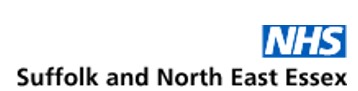 Primary care induction Programme
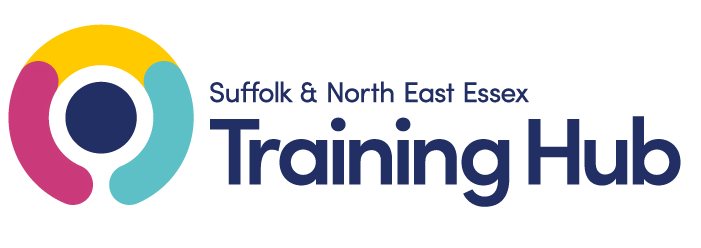 Education and Training in Primary care
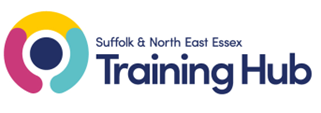 Important Information
Slides are interactive and require the user to click through information using a mouse or space bar.

To view videos in a larger format or full screen, they can be viewed externally at source.  Please click the source title e.g. YouTube in bottom left hand corner, and it will take you to a full screen to view.

For Subtitles and closed captions, please click the ‘CC’ logo at the bottom of the video on the left-hand side once launched.

Please note:
The information included in this programme is correct at time of creation.  Whilst we have made our best endeavours to make sure the information and materials included in this programme are from reputable sources, if you feel something has been missed or find any errors, please contact us as soon as possible.  Thank you.

Suffolk and North east Essex Training Hub
training.hub@snee.nhs.uk
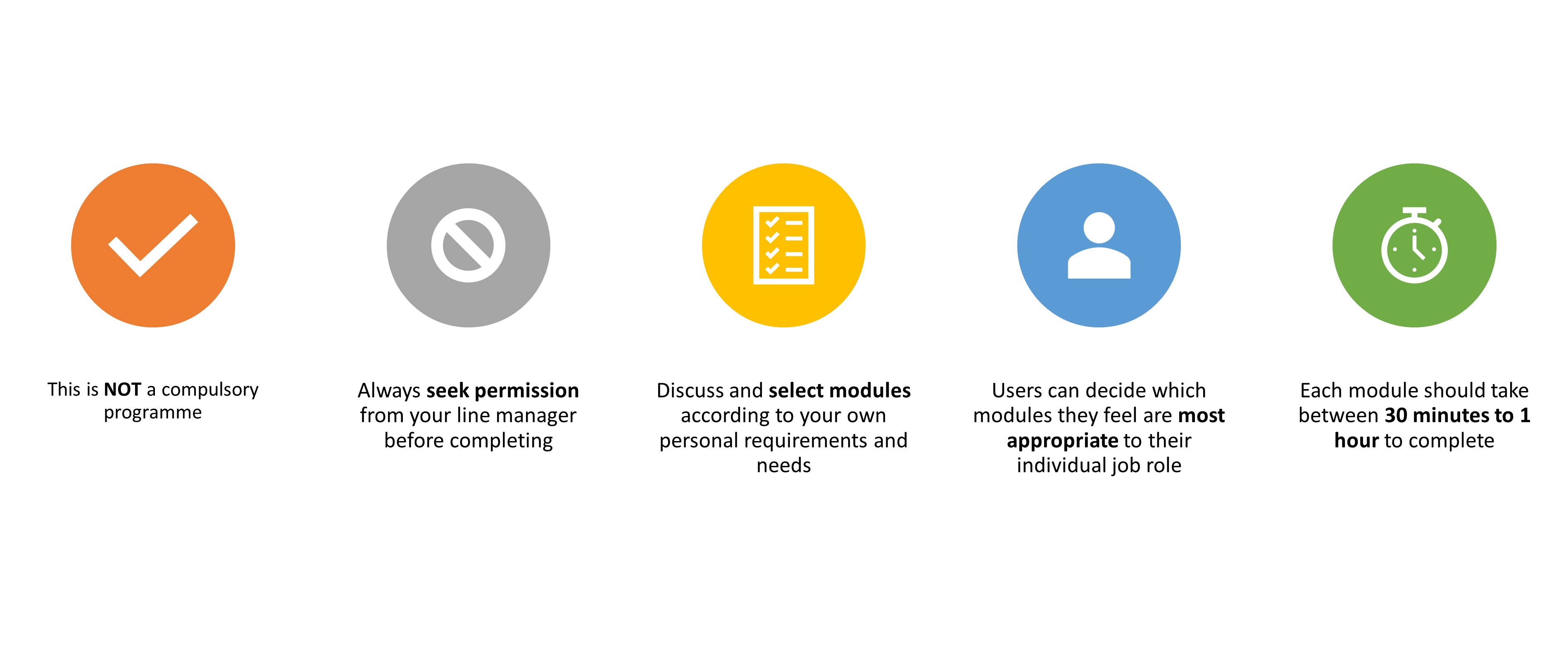 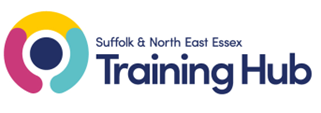 Introduction to Primary Care Training Hubs
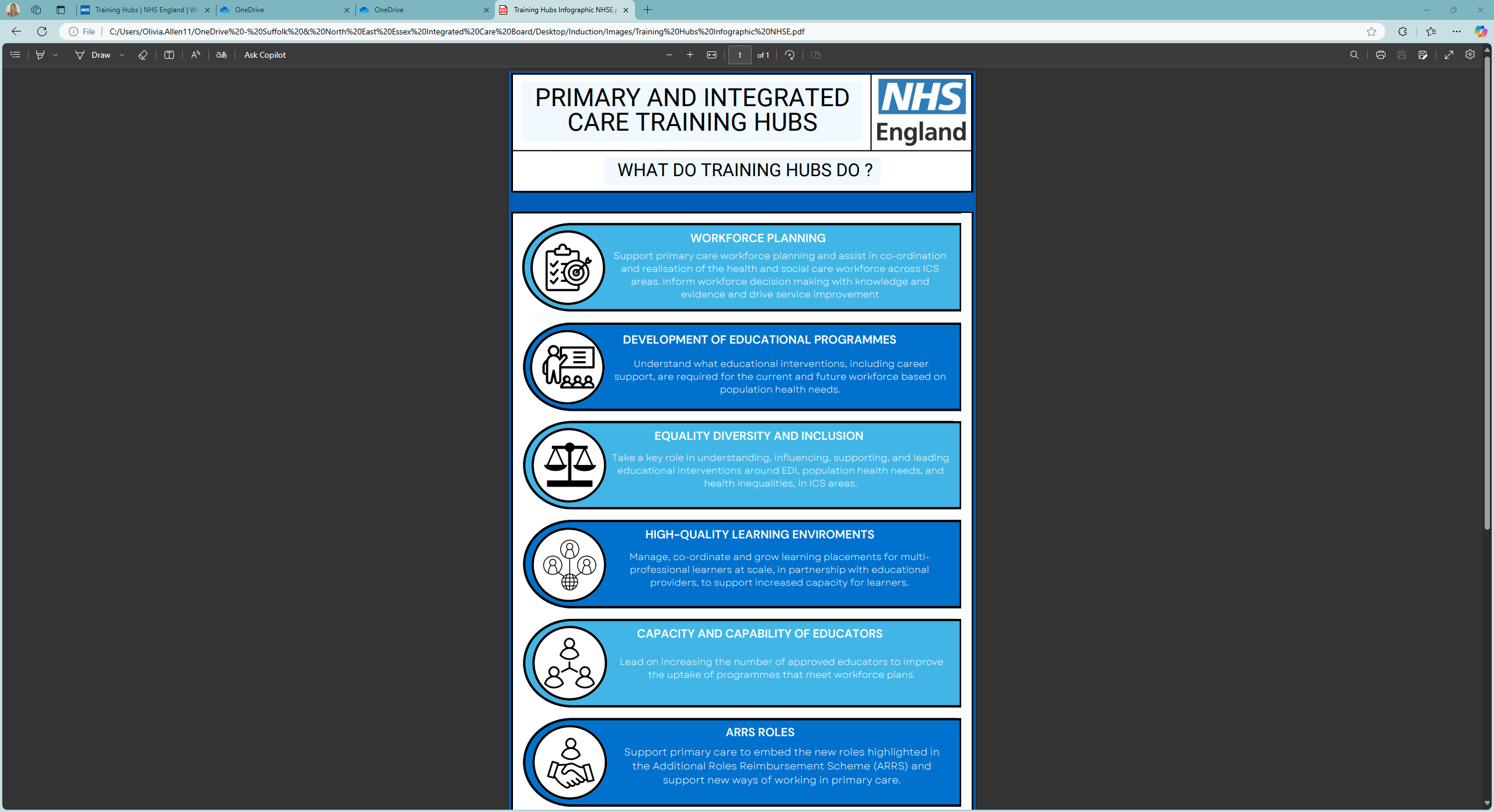 What are Primary care Training Hubs?
(NHSE, 2024)
Further details on Primary care Training Hubs can be found here
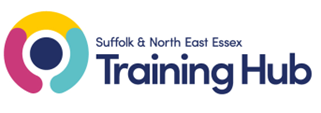 VIDEO: What are Training Hubs and how do you access them?
VIDEO: What are Training Hubs and how do you access them? (NHSE, 2022) Click image to access
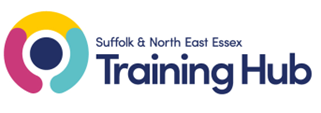 Introduction to SNEE Training Hub
About us
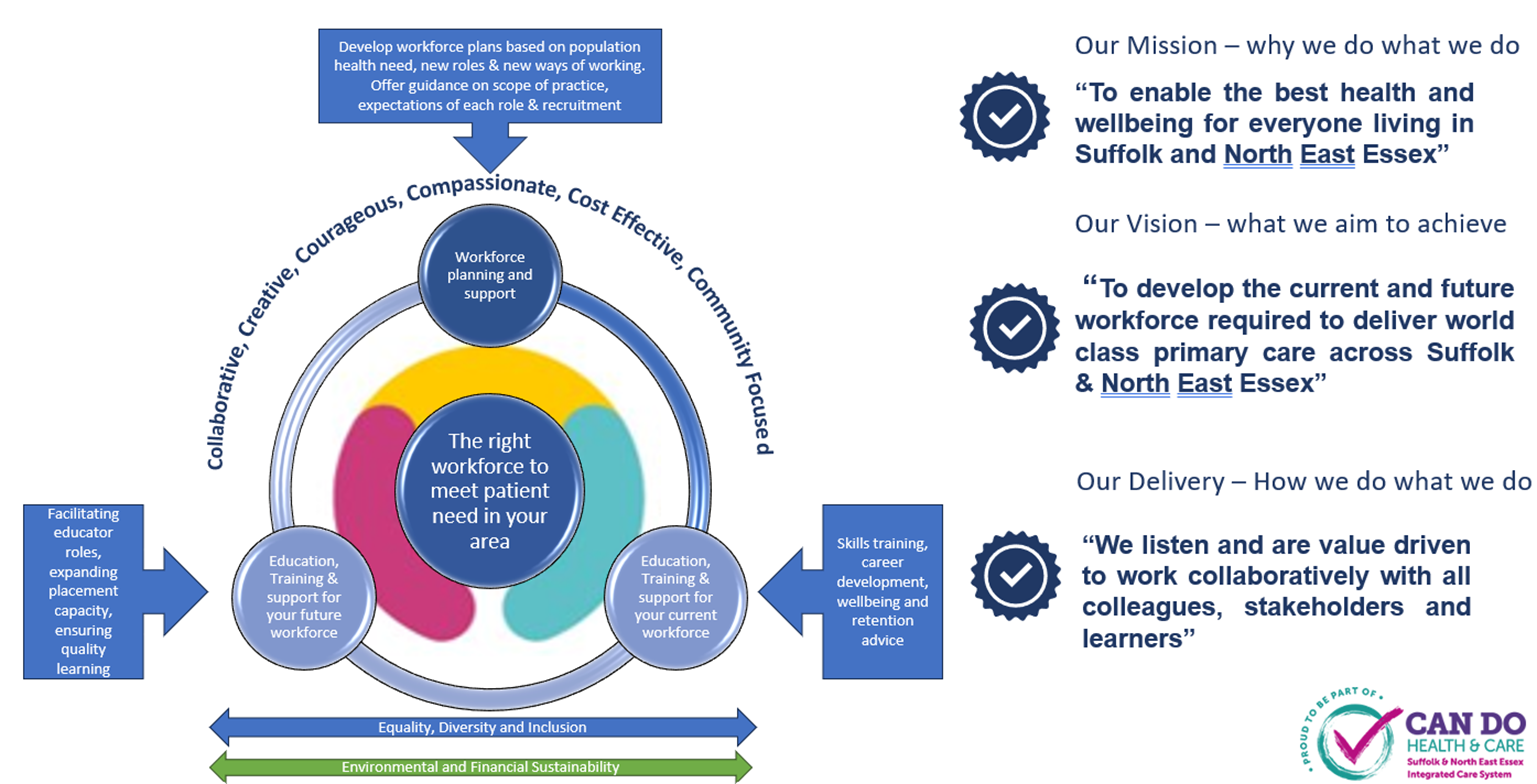 Suffolk and North East Essex Training Hub’s key aim is to establish a local education and training infrastructure to help support the primary care workforce of today and tomorrow to ensure they have the necessary skills, values and behaviours to deliver high quality care.
Training Hub Team
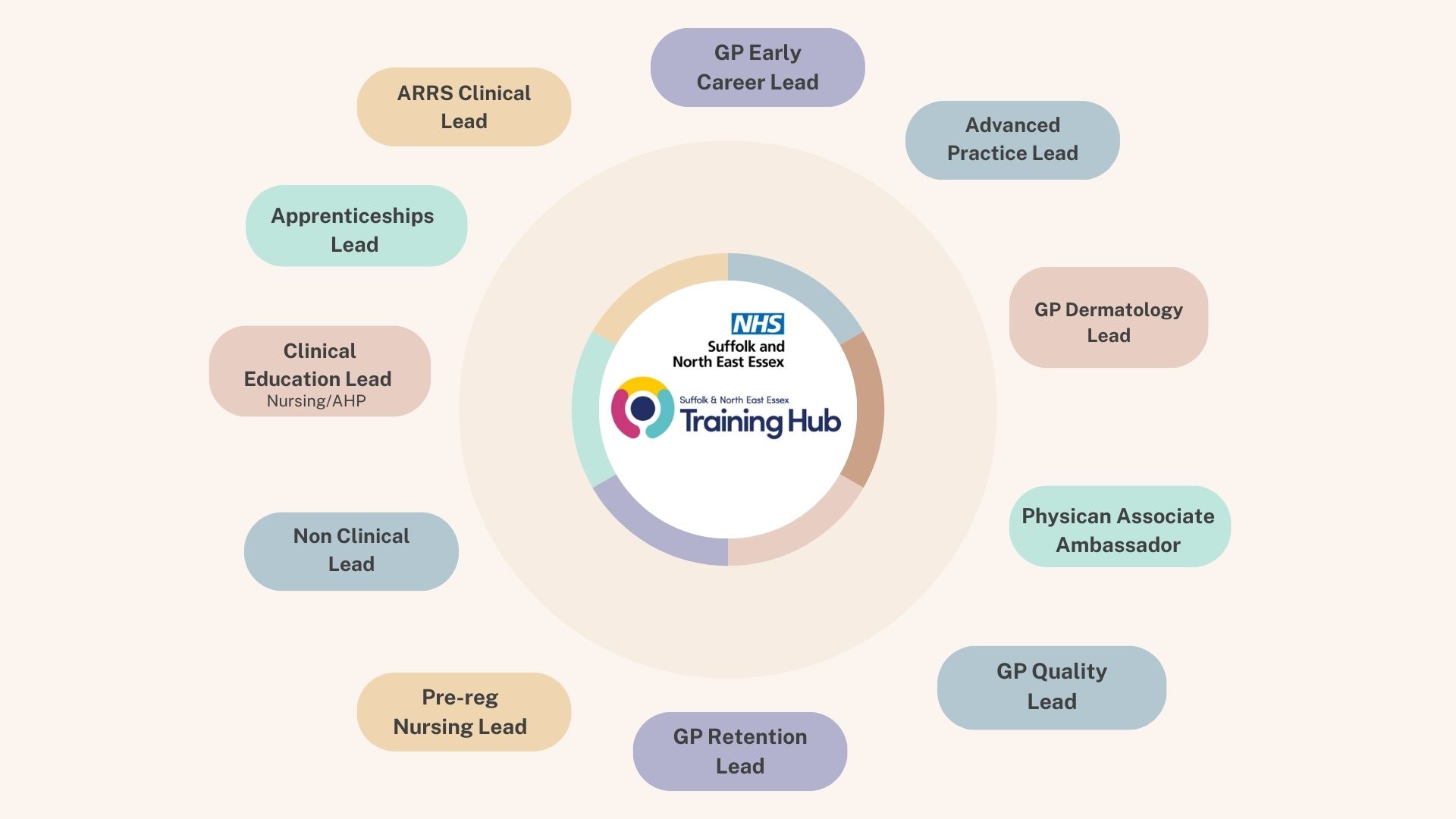 (SNEE Training Hub Strategy, 2024)
Further details on the SNEE Training Hub Team please see our ‘Meet the Team’ page
Further full details on SNEE Training Hub please see our website
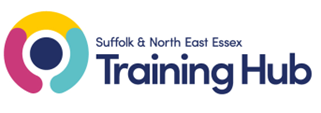 VIDEO: Training hubs and quality management
VIDEO: Training hubs and quality management (NHSE, 2021) Click image to access
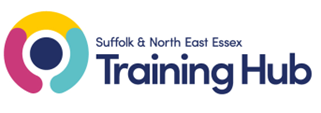 SNEE Training Hub Offers
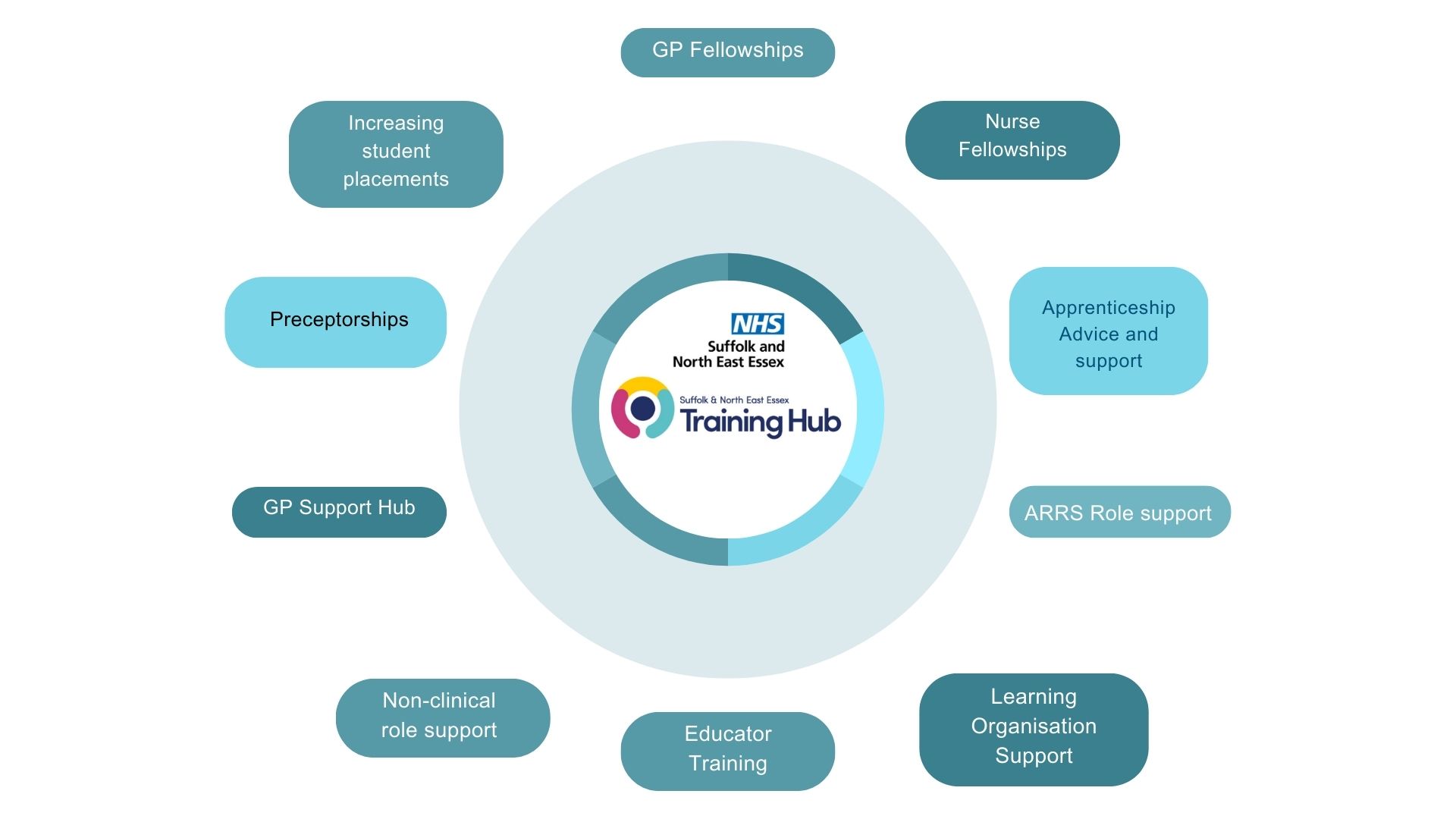 Training opportunities
SNEE Training hub offer a variety of learning opportunities, education and training events including a substantial CPD rolling programme.  

For further information on our current Training offers, including a live calendar of events and extensive resources, please visit the following pages:

Training calendar
Resources
E-learning Resources 
E-learning platforms
Other offered opportunities
SNEE Training hub also offers a variety of other multi-professional workforce support for general practice.  Please see infographic to the right for more information
Further full details on SNEE Training Hub offers please visit our website
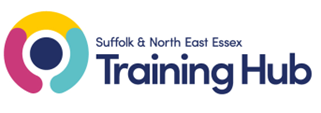 GP Support Hub
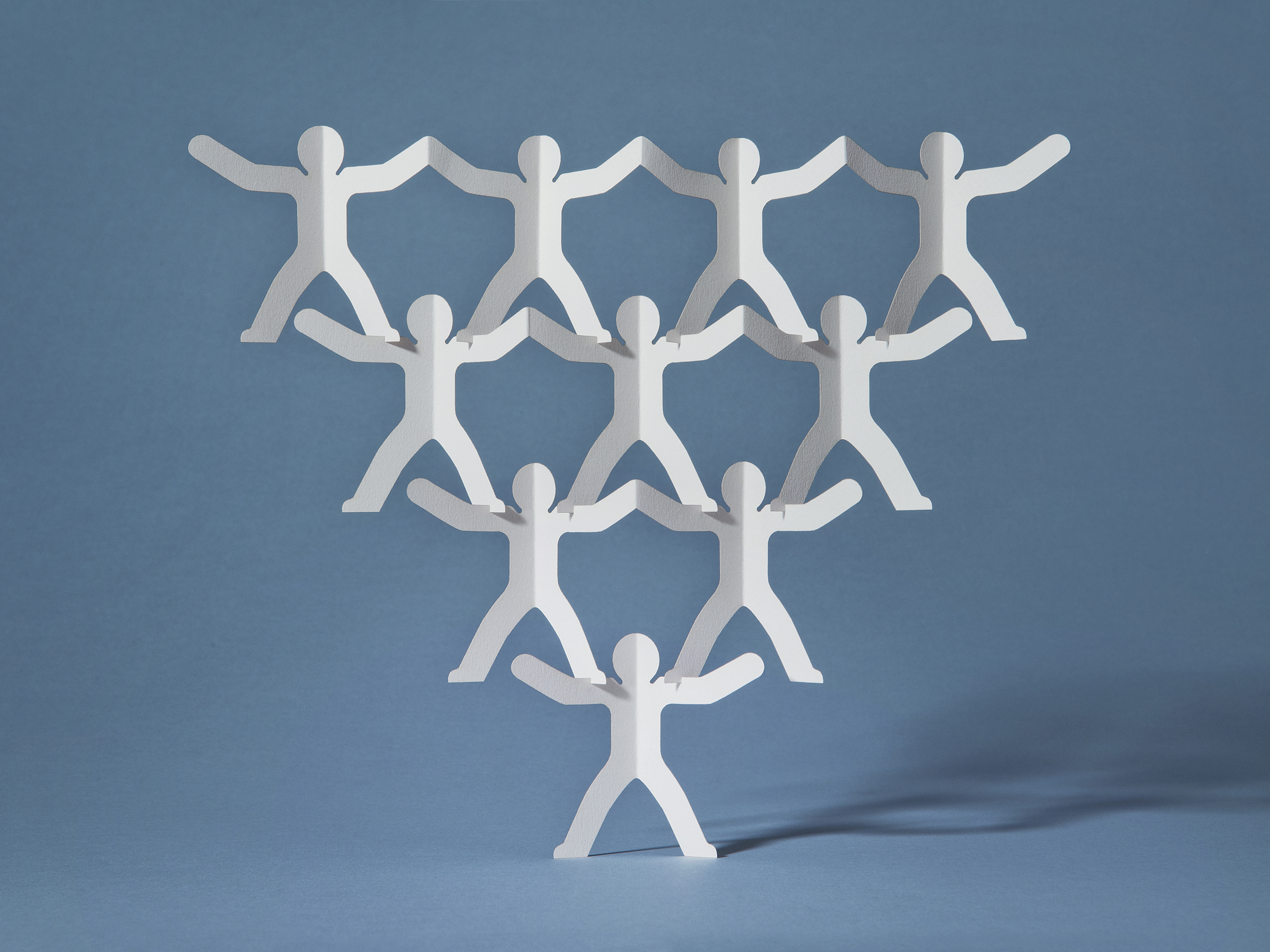 The GP Support Hub is a supportive way for GPs in Suffolk and North East Essex, to obtain confidential information, advice, support on their careers, personal development, and well-being.  It is easy to access, easy to navigate and will help with applications and accessing programmes and support networks. 

It also offers wider services such as admin support for revalidation and return-to-work advice.  

Further full details on The GP Support Hub please visit
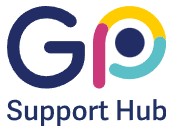 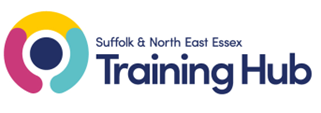 Induction
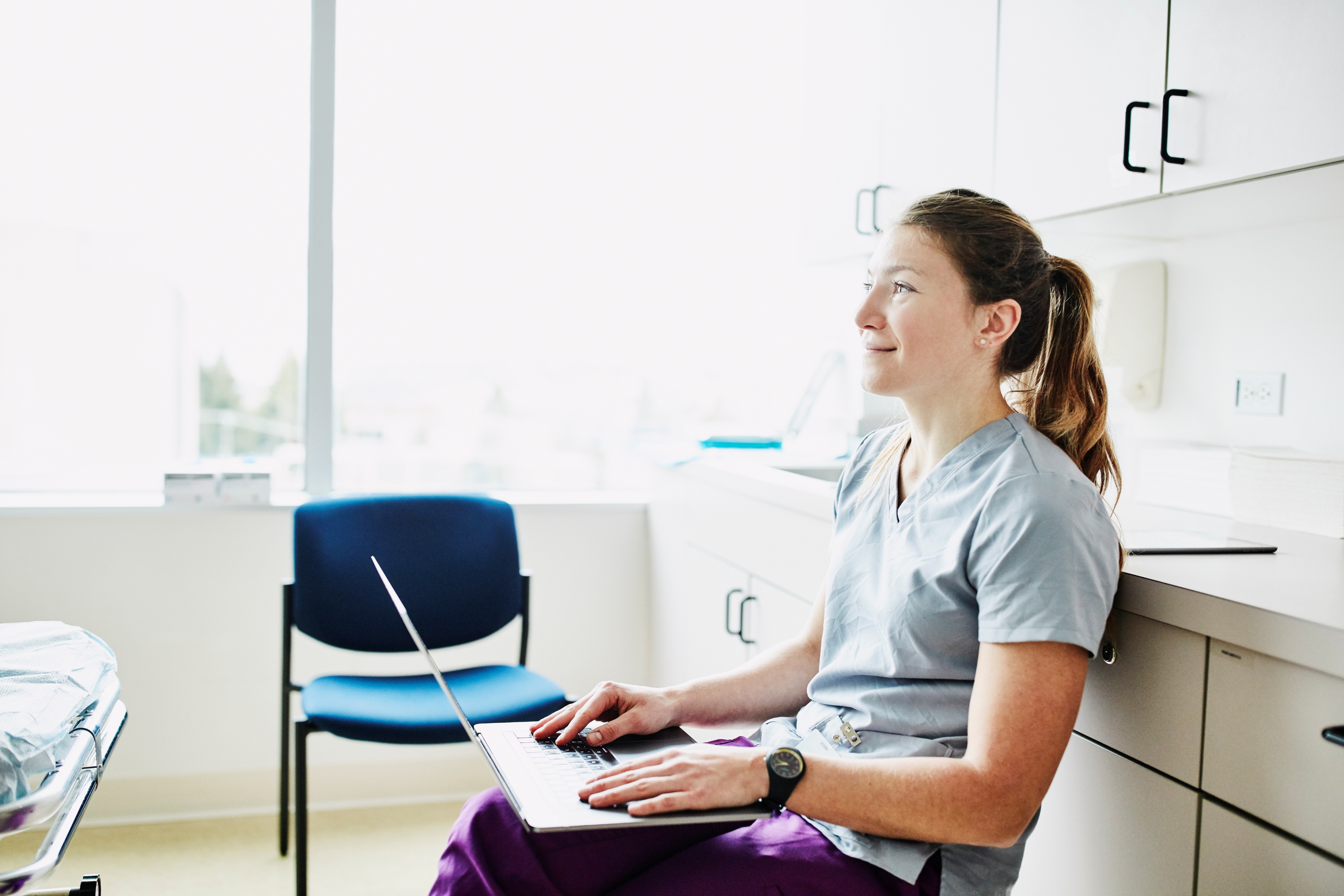 (NHS England, 2023)
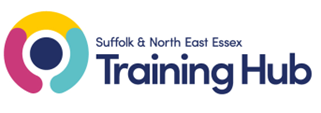 The Importance of Induction
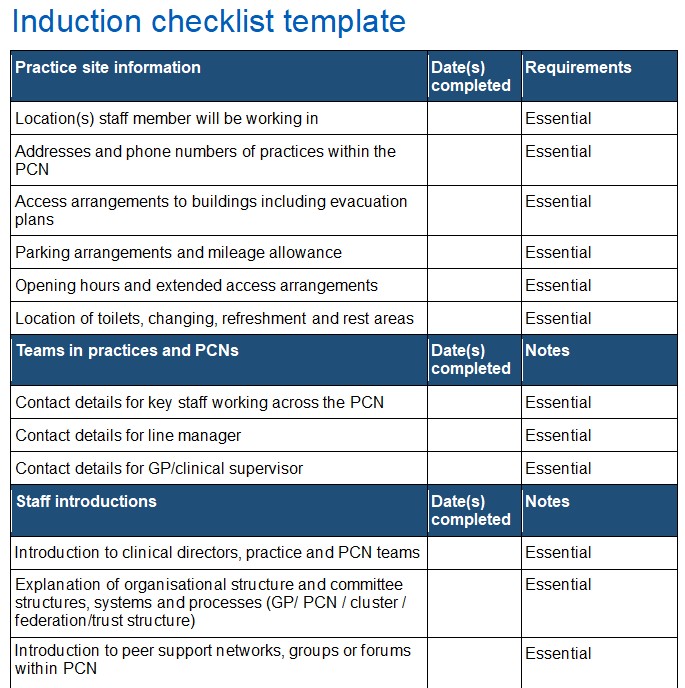 NHSE Example induction checklist
NHSE have created an 'Example induction checklist’ template for multidisciplinary team staff in general practice

This example induction checklist template provides a consistent and comprehensive set of steps to give staff in primary care settings an effective induction, supporting them to integrate and gain confidence in their new roles.  

They recommend that primary care organisations may wish to consider using this template as part of their standard induction processes, tailoring the checklist items to suit local needs. 



Please note that this template is intended as optional guidance.  Practices, PCNs and other employers are responsible for ensuring their staff undergo an appropriate induction to the organisation and their role.  Discussions around which is most appropriate for staff and the workplace, must always be agreed with an employer.
Example taken from the full document found here
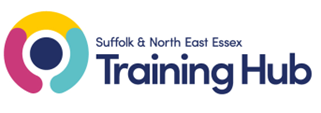 Induction Examples
Other Example induction templates
There are also profession specific example induction checklists that have been published my several professional bodies.   

Please see list below for resources:
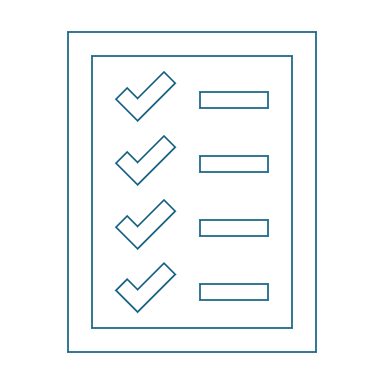 Mandatory Training
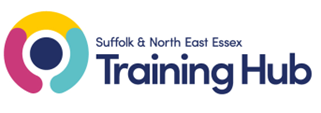 Each GP practice is responsible for determining what mandatory and additional training its staff need.  They are also responsible for how this is delivered 

We understand that across the SNEE region there may be various arrangements for mandatory training completion in general practice.  

For further information please see CQC: GP Mythbuster 70: Mandatory Training considerations in general practice.
The Core Skills Framework (CSTF)
The Core Skills Training Framework (CSTF) was first developed in 2013 and has become widely recognised as the trusted standard for statutory and mandatory training in the health sector. 

It helps guide and standardise the focus and the delivery of key statutory and mandatory training skills.  

It was developed in collaboration with employers, industry leading experts and professional bodies, such as the Resuscitation Council and the Infection Prevention Society (Skills for Health, 2023). 


For further information and learning opportunities, please see:
e-lfh Statutory and Mandatory Training Programme
British Medical Association: Training resource for GP Practice Staff
Core Skills Mapping Tool
The CSTF consists of 11 core subjects for England that cover essential skills and knowledge for safe and effective working environments:  

Equality, diversity and human rights
Health, safety and welfare
Conflict resolution
Fire safety
Infection prevention and control
Moving and handling
Safeguarding adults
Preventing radicalisation
Safeguarding children
Resuscitation
Information governance.   

Skills for Health - Core Skills Training Framework
Core Skills Training Framework – FAQ
NHS E-learning Opportunities
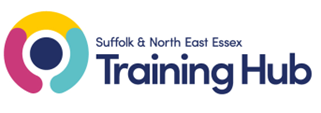 E-learning short for electronic learning, refers to the process of acquiring knowledge and skills through digital resources and technologies. In essence, it encompasses any form of learning that takes place online, whether through interactive courses, virtual classrooms, or mobile apps.

NHS England provides access to two national, complementary learning platforms for the health and care workforce: the elfh Hub and the Learning Hub.
The e-lfh Hub
E-learning for healthcare works in partnership with the NHS and professional bodies to support patient care by providing e-learning to educate and train the health and care workforce. All content is nationally quality assured.

The e-learning programmes are developed and delivered in partnership with professional bodies, including Royal Colleges and associations, NHS organisations, charities and other health and care organisations.

For further information on e-lfh please see here
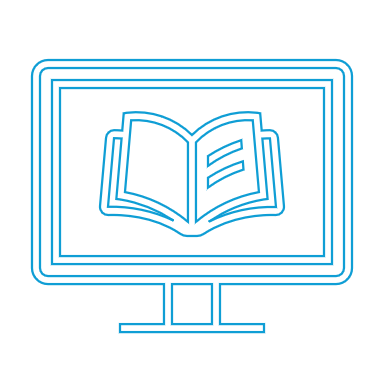 The Learning Hub
The Learning Hub is a digital platform that provides easy access to a wide range of education and training resources for the health and care workforce.

Users can contribute digital resources (including e-learning, video, audio, images, documents, web links, articles etc.) and search and access the variety of learning resources that have been contributed by organisations and the health and care workforce.

For further information on The NHS Learning Hub please see here
(NHS Learning Hub Support Portal, 2025)
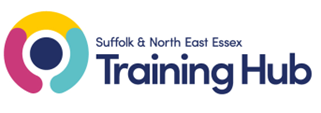 Online Learning Platforms
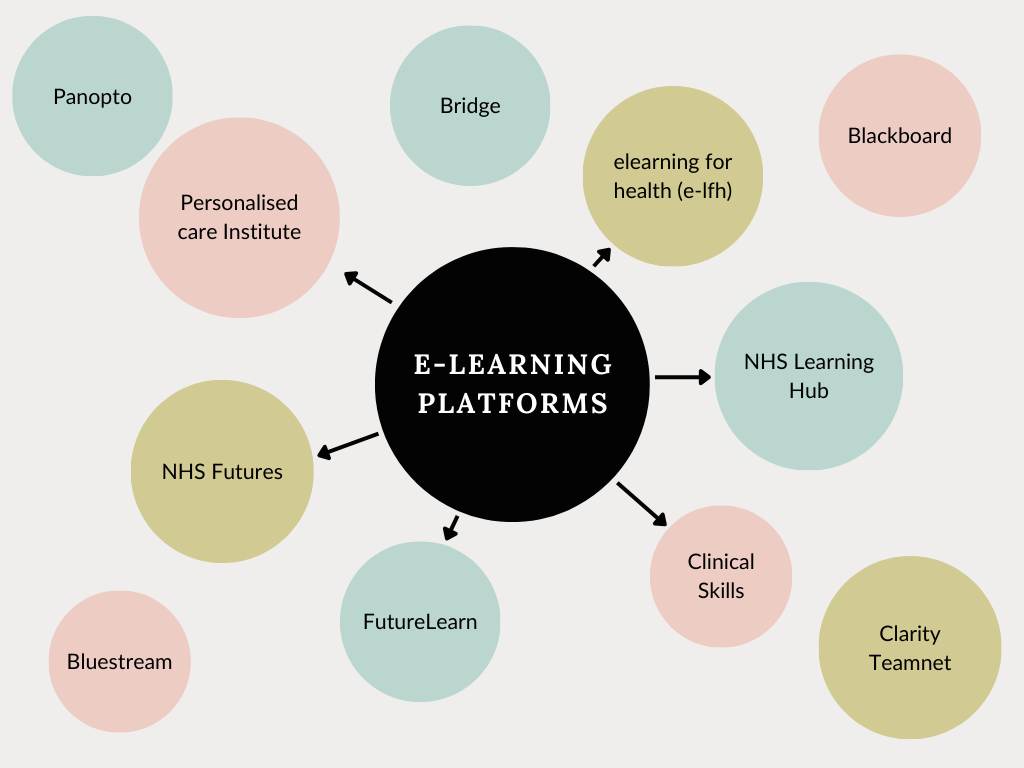 This diagram shows examples of some of the online platforms that have been frequently used across the SNEE region - Please note that this is not an exhaustive list.  

For further information including links, please click above diagram
Clinical Systems
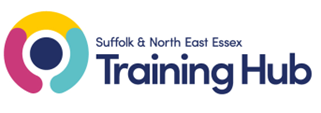 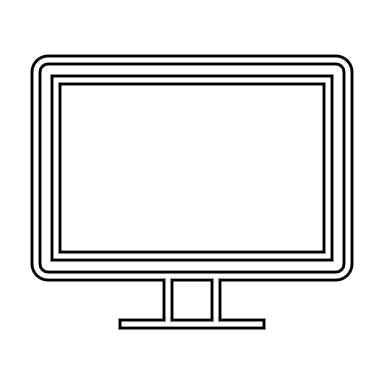 Clinical Systems across SNEE
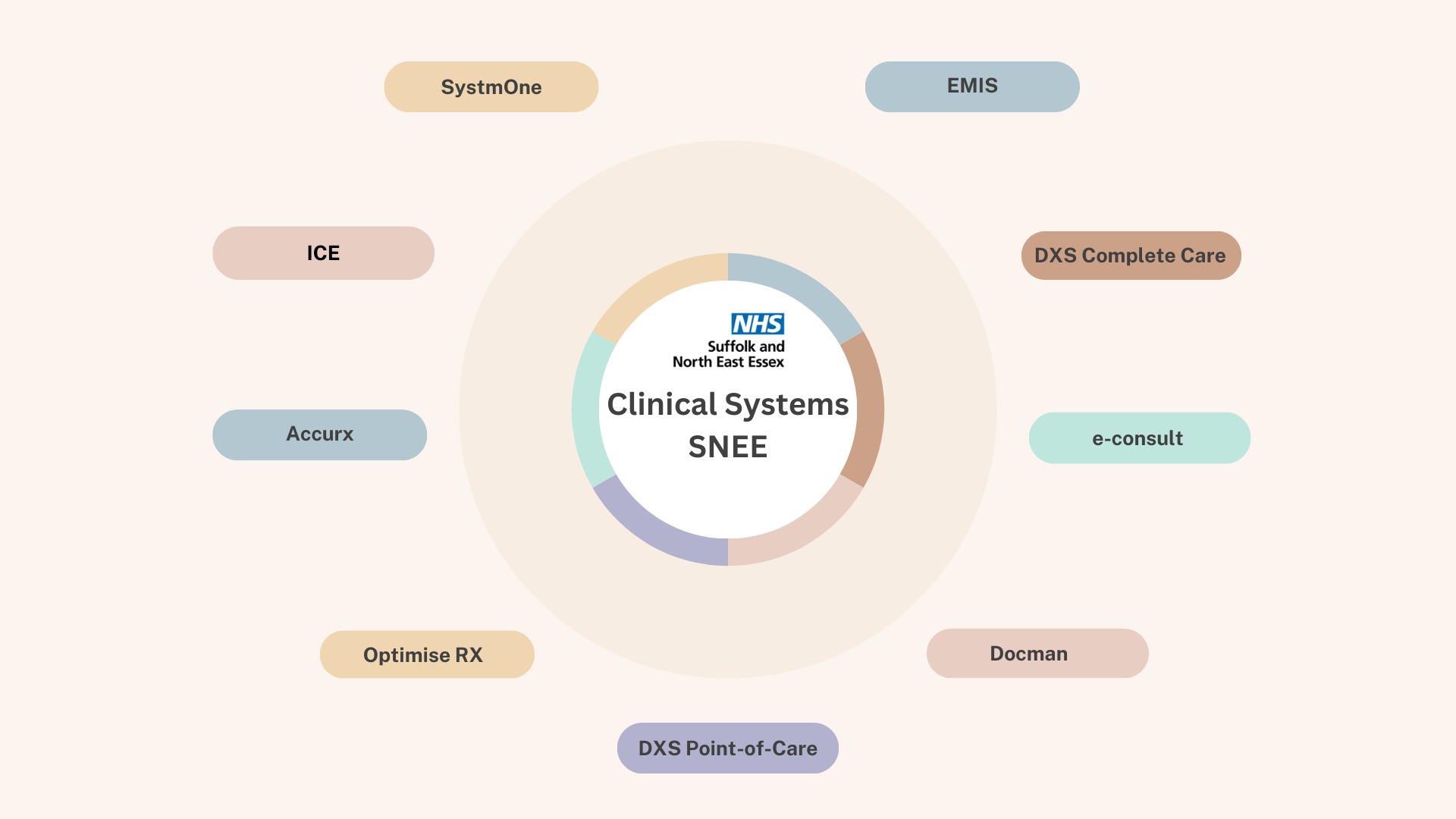 There are various clinical systems utilised across the SNEE region.   

SNEE ICB has collated various information about some of these systems, including access information, user guides, tutorials and webinars.  Please access these here 

Please note: you may have to register an account to view this information.  

For further information regarding systems not listed on the SNEE ICB website, please contact the companies direct for user guides and training offers.
The NHS App
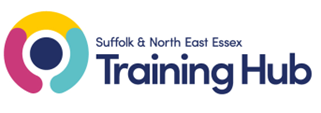 As part of the NHS Long Term Plan to increase the range of digital health tools and services, the NHS app extends to everyone as a new digital 'front door’.  

It is designed to give people secure digital access to their own medical records, find trusted information about their health online; allow patients to conveniently book appointments and view test results online.  In time it will also provide medical advice and consultations securely (NHS England, 2024).  

There are various national and local resources available to help with implementation and management of the app both for patients and GP practices.  Please see the following resources for further information and support:
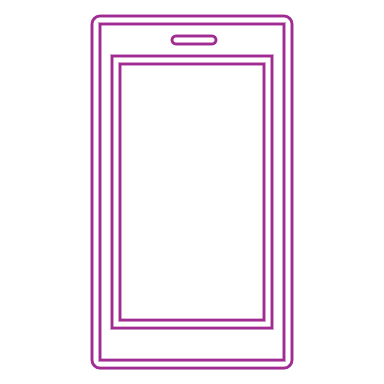 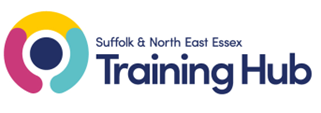 Personalised Care Institute
Core Skills
Shared Decision making
Personalised care and Support Planning
Remote consultations
Person Centred Approaches
Making Every Contact Count
Frailty
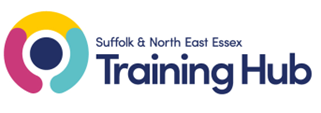 Personal Development
Career Development and progression
Portfolio or E-portfolio
A portfolio allows you to store and record a collection of evidence to demonstrate the skills you have developed. It is useful for:

keeping all your relevant documents together
reflecting on your learning
recording your career planning in your personal development plan (PDP)
preparing for applications and interviews

For more information on Personal development resources please visit:

NHS Medical Appraisal
NHS Appraisals and KSF
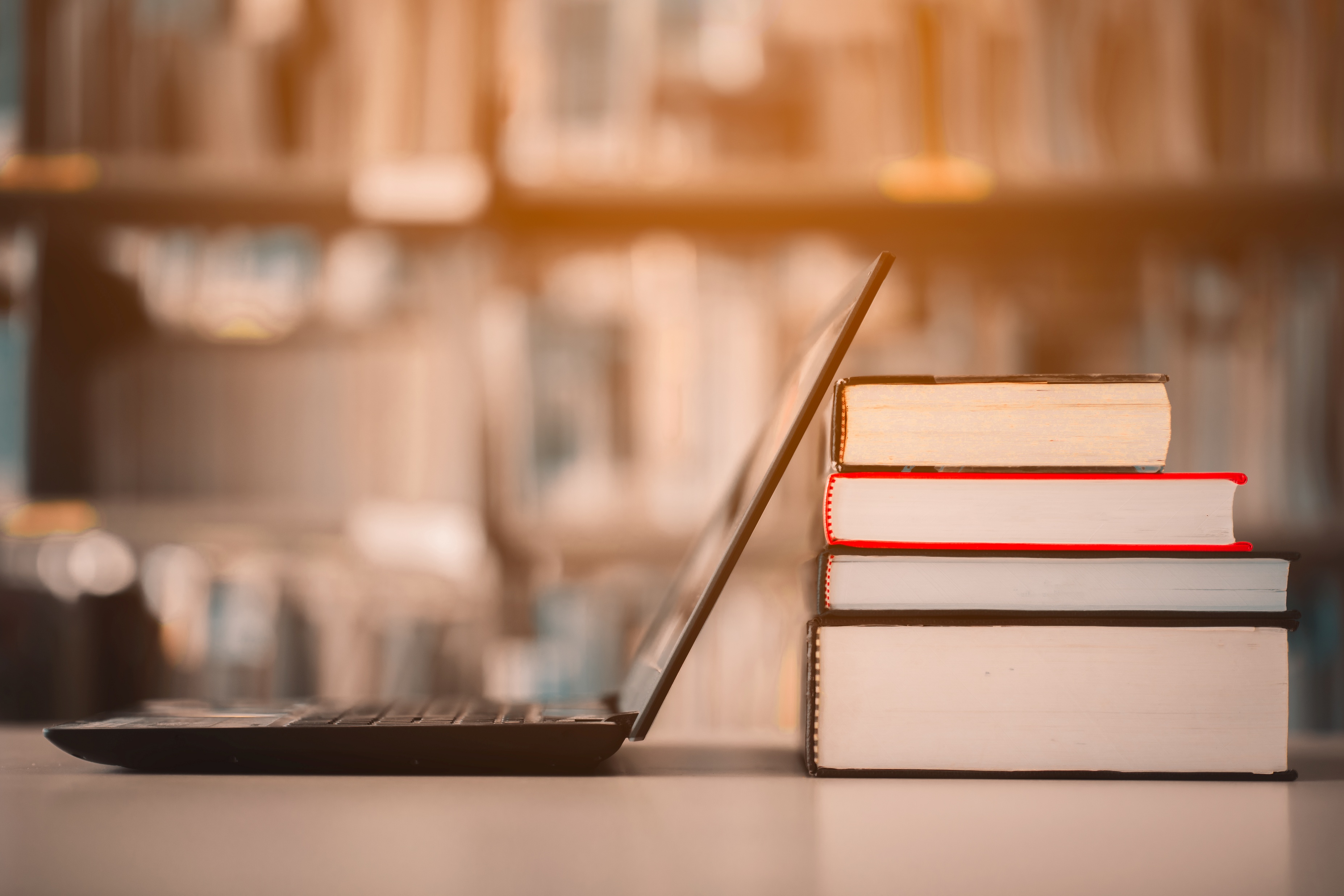 (NHS Health Careers, 2025)
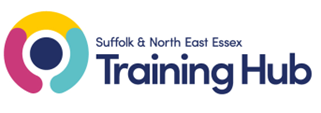 Supervision
Supervision
Supervision is a process of professional learning and development that enables individuals to reflect on and develop their knowledge, skills and competence, through regular support from another professional.

Supervision can have different forms and functions, and a number of terms are used to describe these:
For further Supervision Guidance for primary care network multidisciplinary teams please see here
Supervisors/Educators
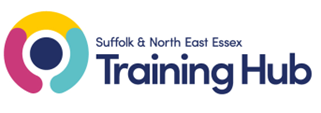 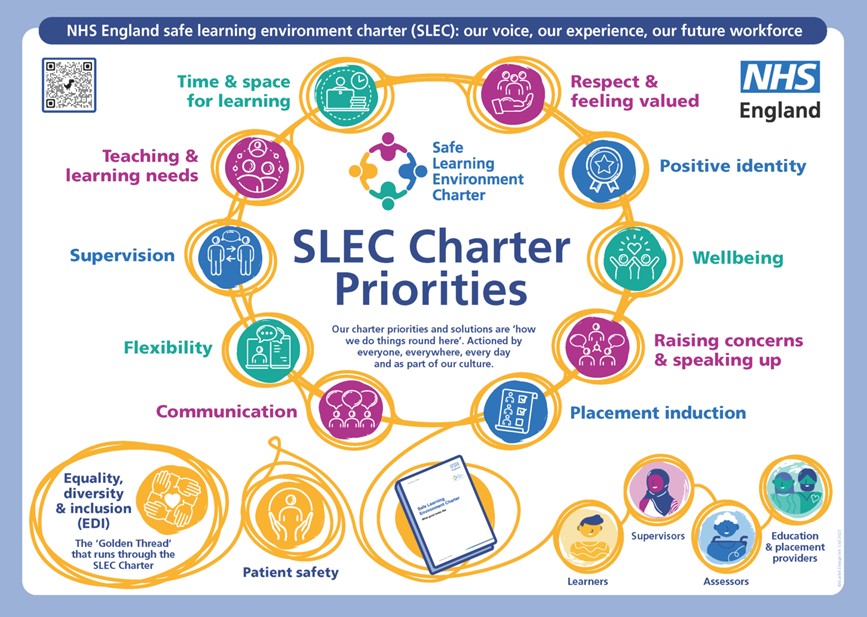 Educators
In the context of ever-increasing demands on the NHS, education and training are increasingly important because of the inextricable link between securing a future workforce, retaining our current workforce, and maximising productivity of the current workforce. 

Delivering our future workforce is ultimately dependent on a sustainable and high-quality educator workforce to support education and training, both in practice and in academic settings.

NHS England have created an ‘Educator Workforce Strategy’ which aims to set out actions that will lead to sufficient capacity and quality of educators to allow the growth in healthcare workforce that is needed to deliver care, now and in the future.

NHS Educator Workforce Strategy
Safe Learning Charter
The Safe Learning Environment Charter supports the development of positive safety cultures and continuous learning across all learning environments in the NHS. It is underpinned by principles of equality, diversity, and inclusion. 

The Charter is designed for learners and those responsible for supporting placement learning across all learning environments and all professions within them.

NHS Safe Learning Environment Charter
Links for further information on Educators:

Nurse and Midwife Educators Career Framework
AHP Educator Career Framework
NHSE Quality Framework
Educator Training Resource (e-lfh)
Education and Training in Primary care
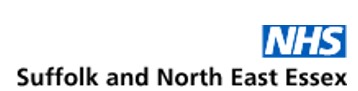 Module 4 - completed
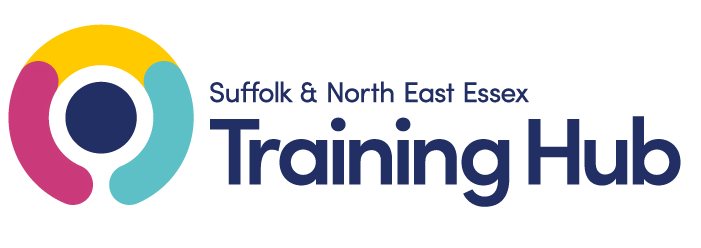 Please complete this feedback form when you have completed your module(s).  This helps us to monitor the program to ensure it is as efficient and accurate as possible.